Kentucky independent higher education and covid-19: response, relief, resolve
OJ Oleka, Phd
Association of Independent Kentucky colleges and universities (AIKCU)
President
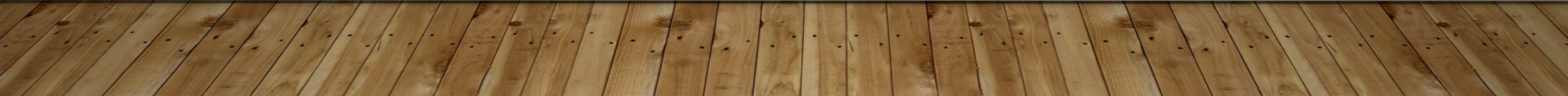 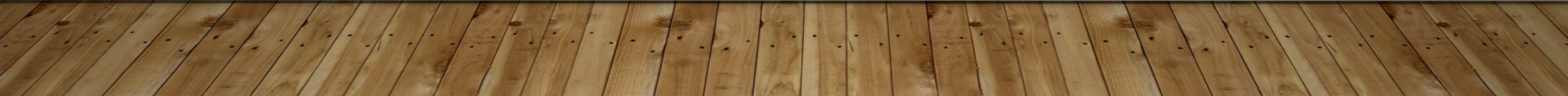 Responsehow covid-19 impacted aikcu institutions
AIKCU institutions responded immediately to COVID-19, ensuring the safety of students, faculty, and staff while maintaining quality remote academic instruction.
With an estimated collective loss of $$$, the financial burden has been enormous.  AIKCU institutions lost revenues from summer programs, residential and athletic experiences for students, unemployment insurance claims for employees, and more.
AIKCU institutions have demonstrated their critical value to the community during this pandemic, playing key roles in delivering PPE and other resources.
relieffunding for aikcu institutions and students
CARES Act Funding: Institutional Aid
CARES Act Funding: Student Grants
Governor’s Emergency Education Relief (GEER) Fund
Paycheck Protection Program (PPP) loan
resolveaikcu institutions are prepared for the fall
Despite the chaos,  AIKCU institutions in Kentucky have seen a 3% increase in first year commitments for the Fall 2020 semester.
Students from all around Kentucky recognize the long-term benefits of a degree from an AIKCU institution, and our institutions are prepared to meet that need.
With detailed plans that reflect CDC guidelines and the Governor’s healthy-at-work initiative, our institutions will deliver a high-quality college experience for students in the fall.
recommitmenthow state government can play a role
State government must recommit to maintain its unwavering support for higher education through scholarship programs like KEES, CAP, and KTG.
The financial health of our institutions is not only beneficial to the future workforce and economic health of Kentucky, but also for the real and present local economies that so many of our institutions serve.
Higher education – public and private – is critical to the economic recovery of this current moment and the long-term economic growth of Kentucky.